Sociologia della cura: relazioni di cura reciproche e collaborative
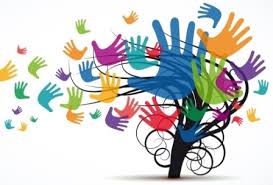 La sociologia della medicina di Talcott Parsons
La malattia come disfunzione per il sistema sociale
La medicina come apparato per correggere, regolare, contenere tale disfunzione
Il ruolo del medico complementare con quello del paziente: M= universalistico, competenza tecnico-operativa, specificità, neutralità affettiva, interesse collettivo; P=diritto di esenzione, diritto di aiuto, impegno, affidamento
Carenza della definizione di malattia e sottovalutazione degli aspetti emotivi
Organizzazione sanitarie che non curano:l’analisi di Irvin Goffman
Incuria e spersonalizzazione nelle istituzioni totali segreganti (carceri, orfanotrofi, ecc.)
L’analisi di Goffman sugli Ospedali psichiatrici statunitensi (Asylum, 1961)
Rapporti di controllo fra Staff e paziente: 
La carriera morale del malato e la vita nell’OP
Disturbo all’efficienza istituzionale quando intervengono aspetti emotivi (specie dello staff)
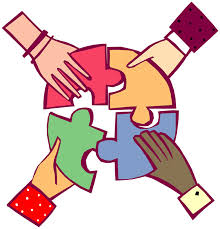 Sociologia della cura
LA CURA ASSENTE:
I soggetti “internati”  (Goffman; Foucault)
b) GLI “ALTRI ATTORI” DELLA CURA
Il sapere profano e del malato (illness narrative; lay-care)
Self-care e self-help: cura di sé, auto-cura, gruppi di mutuo aiuto (Dean; Katz e Bender)
Formal e informal care nei sistemi di salute: self-help groups, volontariato, famiglia, reti informali (Froland; Idler)
Lavoro domestico e tempi di cura femminili: attività familiari e organizzazione risorse di cura informali (Balbo, Ingrosso)
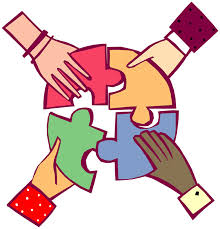 Sociologia della cura
c – IL DEFICIT DI CURA
Soggetti non presi in cura (Bauman), diseguaglianze, scarsa qualità (tecnica, relazionale)
d - LE NUOVE PROFESSIONI DELLA CURA
Il prendersi cura nelle professioni sanitarie (Melucci, 1994)
L’analisi multidimensionale del «lavoro di cura»: chi curato, chi curante, quale relazione, tipo, ambito, luogo, aspetti economici (Thomas, 1993; Colombo, 1995; Ingrosso, 2008)
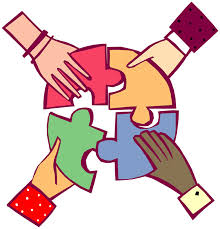 Sociologia della cura
e – LA CURA NON CONVENZIONALE 
Medicine e pratiche alternative, complementari, non convenzionali: presenza, trasformazioni, professionalizzazione (Melucci, Tognetti, Ingrosso, ecc)
f - PROMOZIONE E CURA DELLA SALUTE
La cura di sé
Le pratiche e le politiche di promozione della salute
Alcune istanze emergenti
Valorizzare coloro che curano
Difendere il diritto di essere presi in cura
Valorizzare il ruolo della persona assistita
Sostenere relazioni di cura cooperative e reciproche
Arricchire la qualità della cura (dimensioni affettive, comunicative, organizzative, salutogenetiche, ecc.)
Sviluppare la collaborazione fra varie figure e professioni di cura
Qualità rapporti di cura:Superare la neutralità affettiva
L’orientamento di neutralità affettiva del medico e del personale sanitario (proposto da Parsons, 1951) è incompatibile con lo sviluppo di un’adeguata relazionalità con la persona in cura, col suo coinvolgimento nei percorsi di cura, col mantenimento di un adeguato clima organizzativo nel sistema di cura di appartenenza 
Il distacco emotivo priva i professionisti di opportune motivazioni intrinseche e favorisce la routinizzazione del lavoro di cura
Stile emotivo e clima organizzativo
Fra coinvolgimento e distacco (Elias, 1983) è possibile che ciascun operatore trovi un “giusto coinvolgimento” e un personalizzato “stile emotivo” (temperato da esperienza e professionalità)
Formare e sostenere le capacità e sensibilità emotive, empatiche, comunicative e relazionali degli operatori
Gli operatori devono concorrere a definire e ad attuare lo stile della relazione di cura che l’équipe/servizio intendono realizzare anche attraverso lo sviluppo di un’adeguata strategia comunicativa, organizzativa e simbolica coordinata distribuita in tutte le fasi dei percorsi di cura
Quale nuovo ruolo delle persone in cura?
Testamento biologico
EMPOWERMENT
Consenso informato
Paziente attivo e competente
Invecchiamento attivo
QUALE  CURATO?
Health Literacy
Siti salute
Medicina narrativa
Associazionismo pazienti
SELF-CARE
Organizzazione sanitaria - di salute “inclusiva” (comprendente tutte le fasi della vita)
Cure 
secondarie
Cure 
primarie
Cura domiciliare
Riabilitazione
Percorsi cronicità
 e disabilità
Promozione salute
Prevenzione
Cura di sé
Cure palliative e terminali
Fitness
Wellness
CONTINUUM DELLE CURE
QUELLO TRADIZIONALE è basato sull’intensità della tecnologia medica:
Prevenzione  	MMG gatekeeper        Specialisti      Ospedali       Centri 								            eccellenza uscita dal circuito del paziente cronico e inguaribile 
NUOVO MODELLO SALUTOGENETICO E COLLABORATIVO:
Promozione Salutogenesi
Cure specialistiche
Riabilitazione
Cure di  accompagna-mento e iniziativa
CURA DI SE’ E PDS
Contenimento Patogenesi
Collaborazione interprofessionale e fra differenti risorse di cura
Sistemi dedicati di cura: creazione di sistemi di cura più comprensivi delle dimensioni tecniche, relazionali, comunicative, organizzative, motivazionali
Lavoro d’équipe e collaborativo: nuove forme organizzative non gerarchiche
Valorizzazione professioni di cura nelle loro specificità, ma anche per il lavoro di interfaccia, di coordinamento e coesione dei sistemi di cura
Sviluppo dei percorsi di cura: continuità ed efficacia
Collaborazione fra varie risorse di cura: cure+care+caring+self-care: effetti sistemici emergenti
Elaborare una Nuova Definizione di Salute
Ripensare la logica e organizzazione del Continuum delle Cure
Considerare la Multidimensionalità della cura 
Centralità della dimensione relazionale
Costituire Sistemi di cura collaborativi, multiprofessionali, intercurativi, dinamici 
Governare la Triadicità multipla
Utilizzare le innovazioni tecnologiche in una prospettiva socio-tecnica (calibrazione fra relazione, comunicazione a distanza, medicina personalizzata, ecc.)
Lo scenario della cura complessa e collaborativa